Safety – Best Practices
DC Trails
Customer Service
Policy Review
Safety
Legal Overview
Accidents
Closing
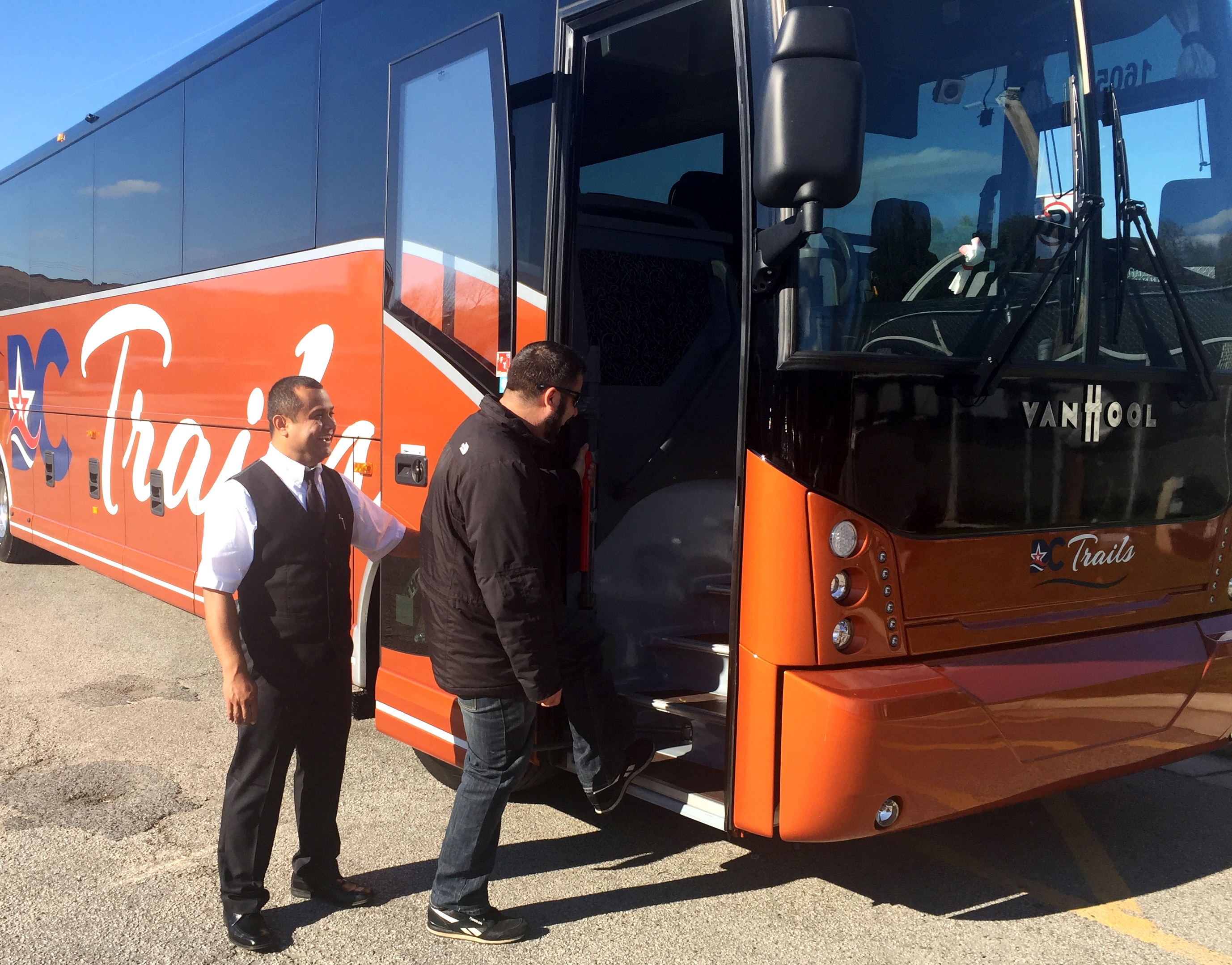 Mandatory:
Provide assistance to Customers:
Drivers must exit the bus at each and every stop in order to assist customers.
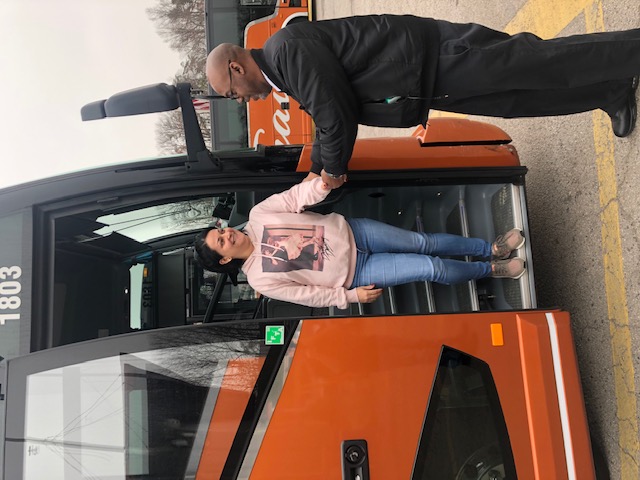 Announce to use caution when disembarking:

PLEASE USE HAND RAILS!
[Speaker Notes: Add slide: report any incident to Marvin]
Passenger Safety Reminder:
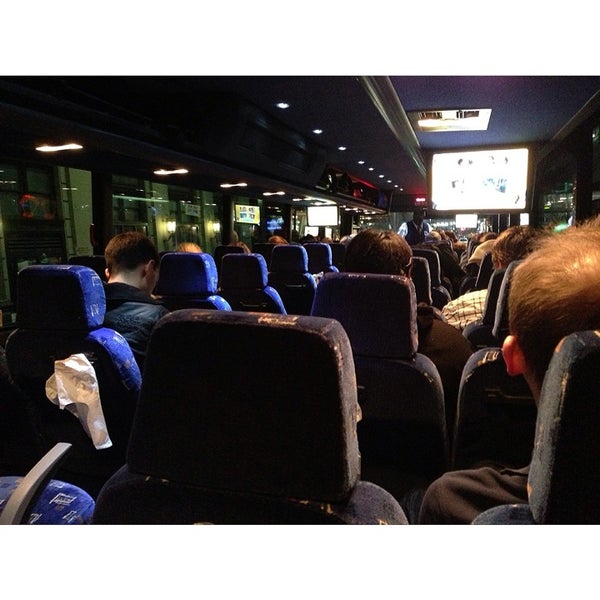 Every ½ hour, Drivers should announce that customers should stay seated while the vehicle is in motion. 

In addition, at the end of the trip Drivers are required to announce to customers that they should hold onto the hand rails when exiting the bus.
Please stay seated while Bus is in motion..!!
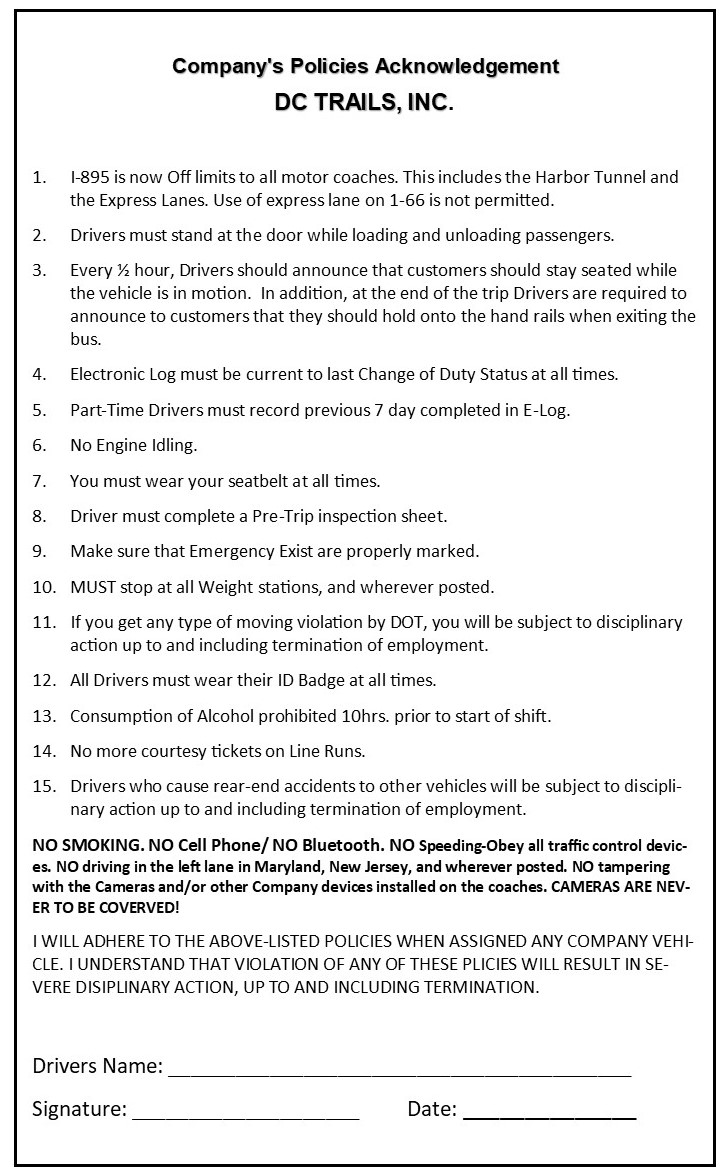 Company’s Policies Acknowledgement that the driver needs to read and sign prior to every trip
[Speaker Notes: Insert 2024 version]
Mobile Device Policy
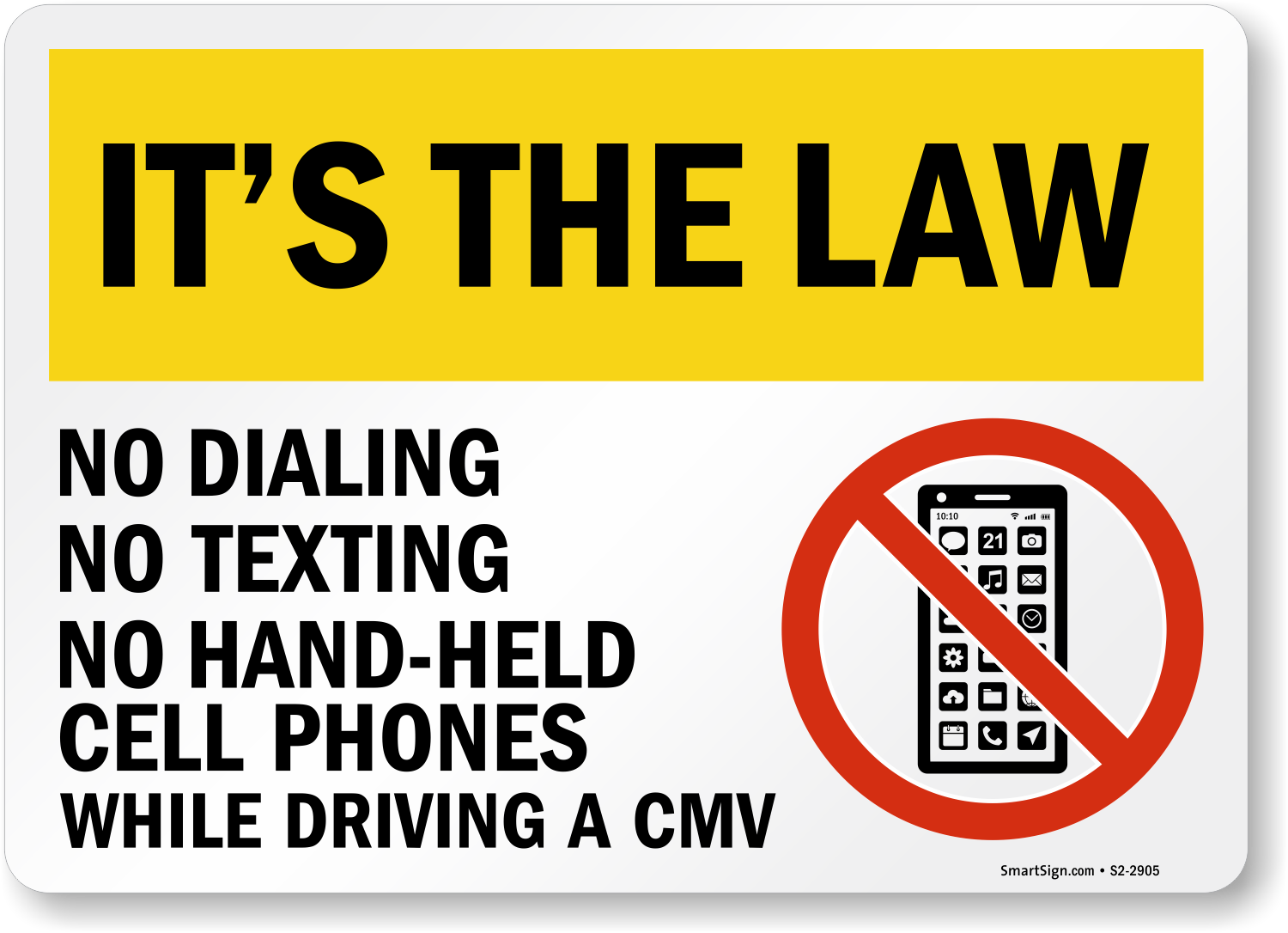 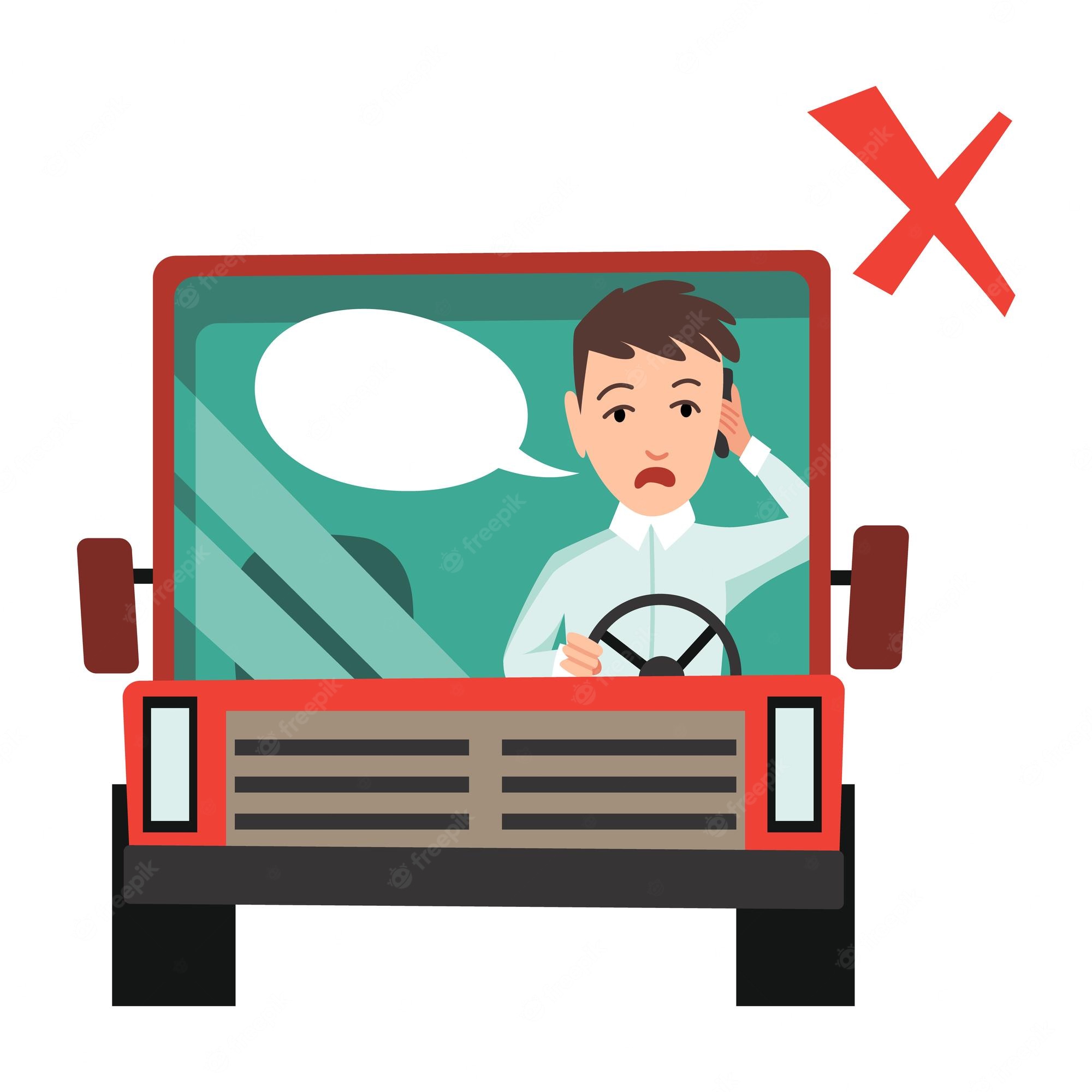 Video Cameras & Recordings
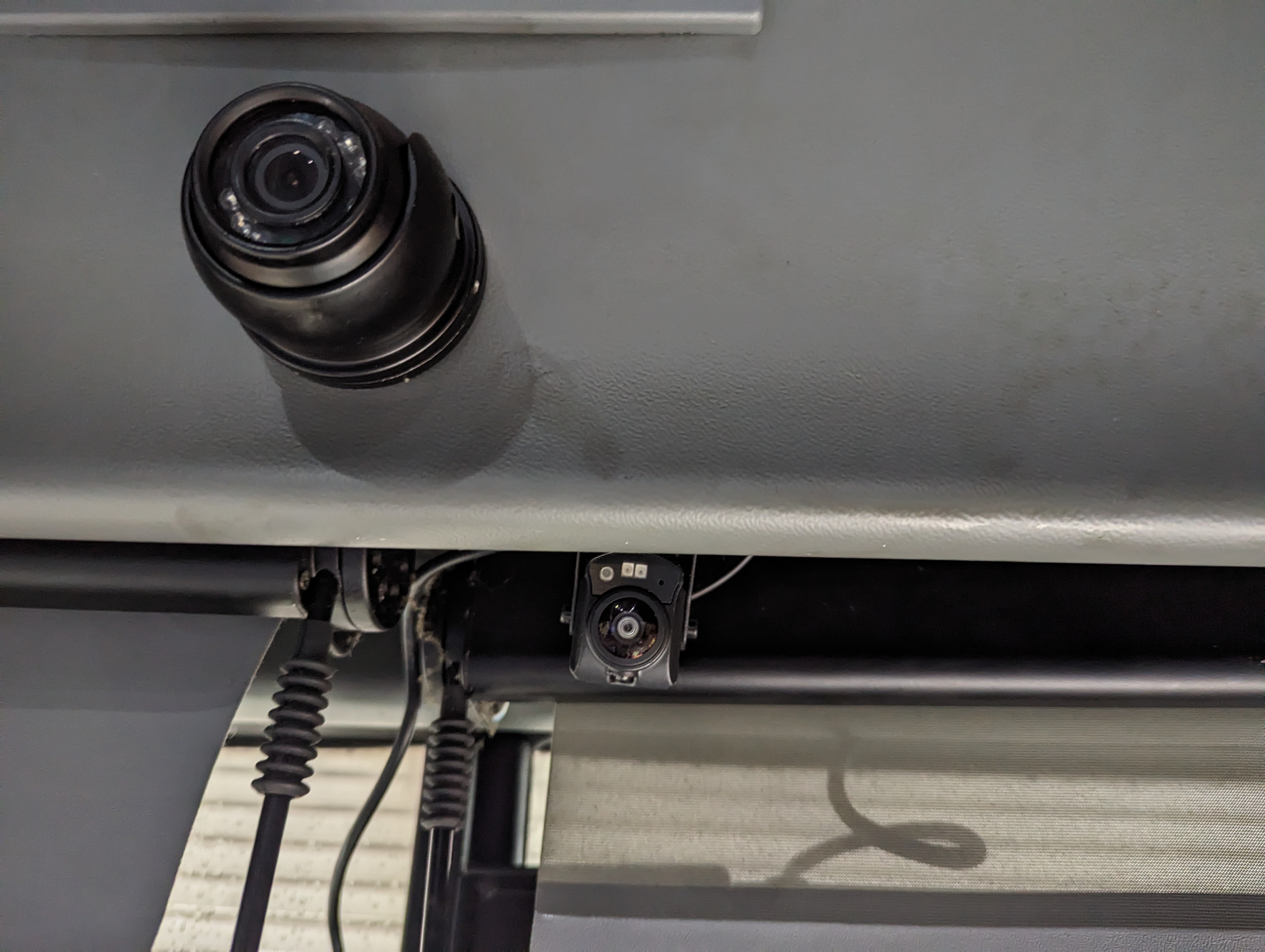 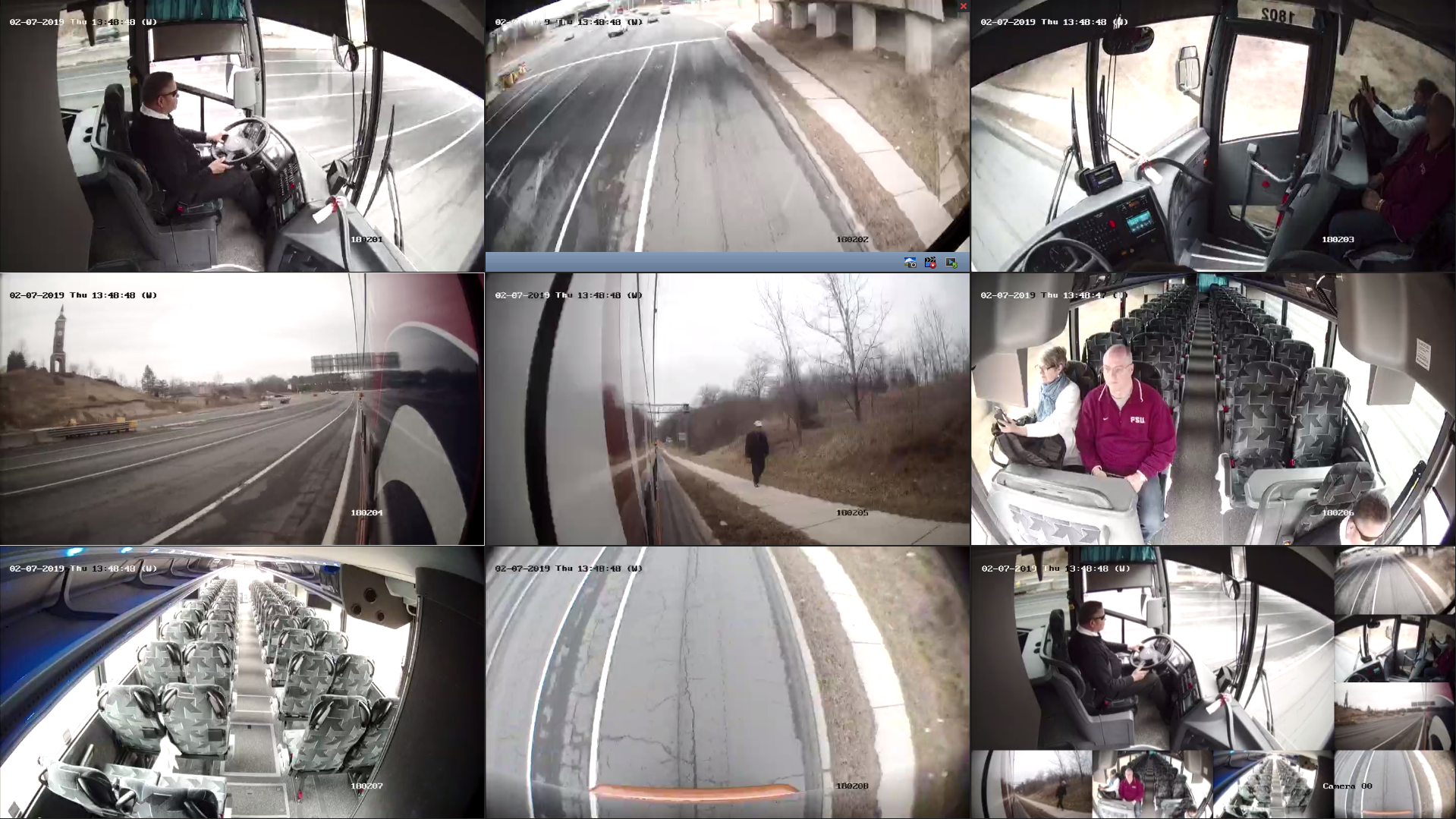 [Speaker Notes: Replace pics]
Ai technology to assist with safety
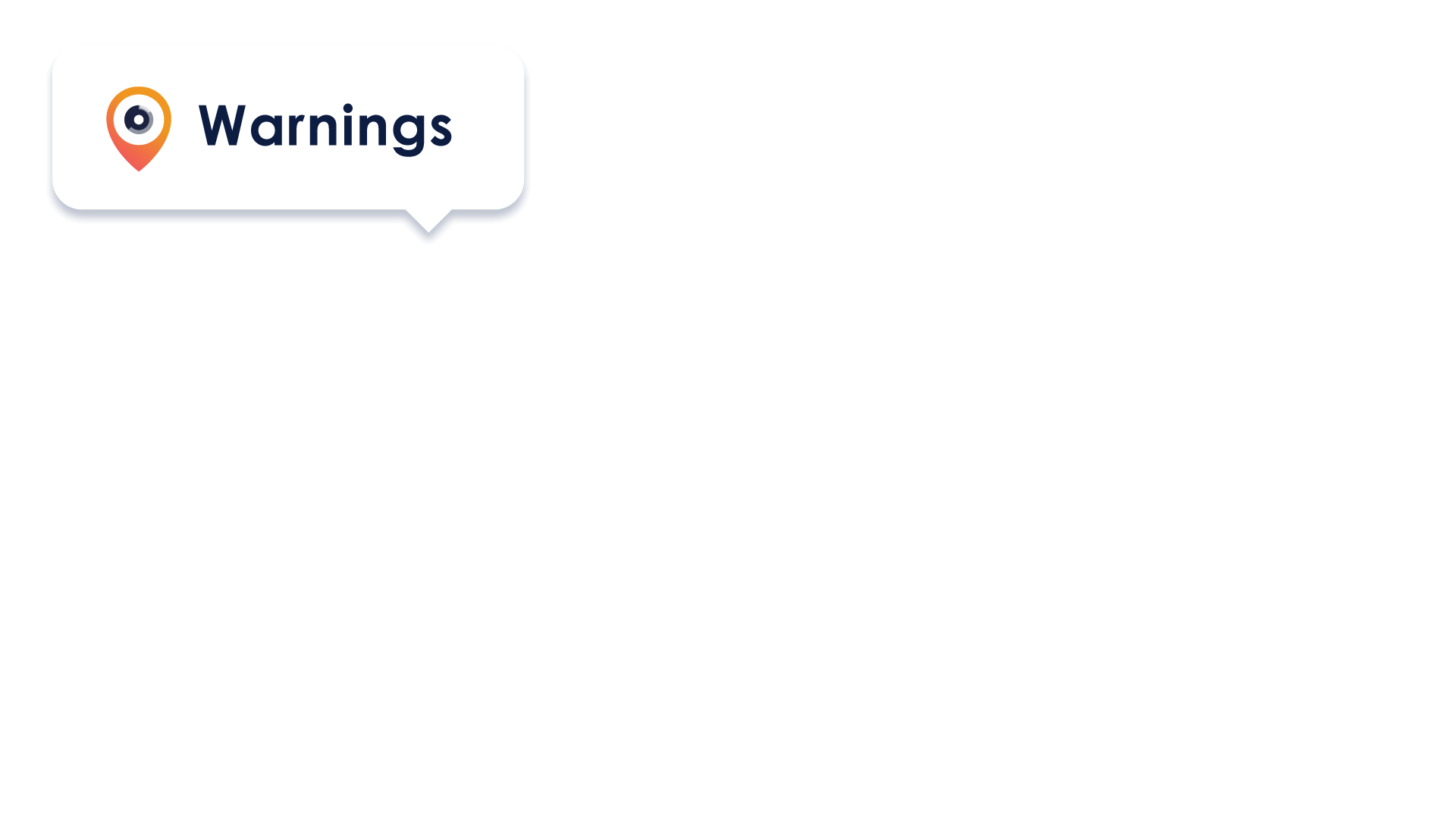 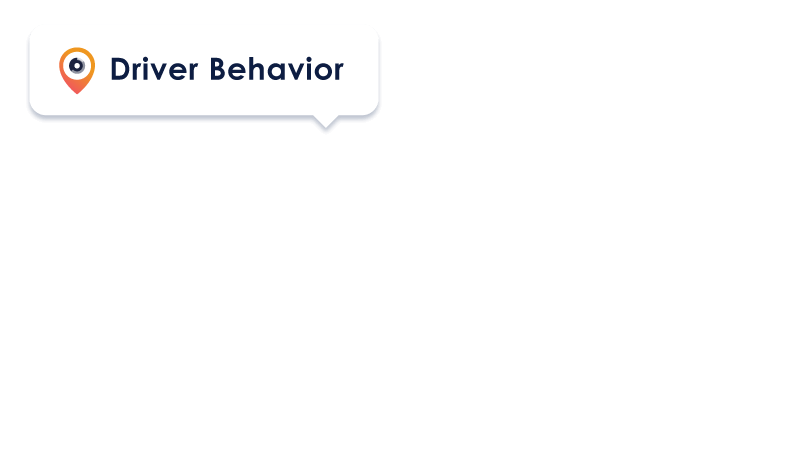 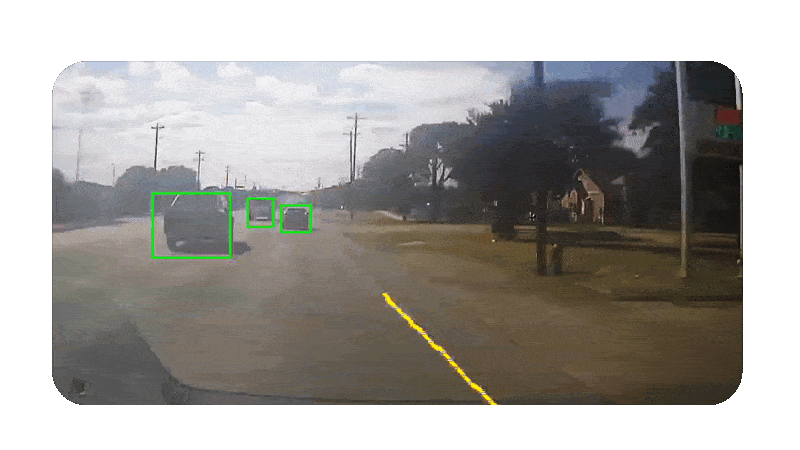 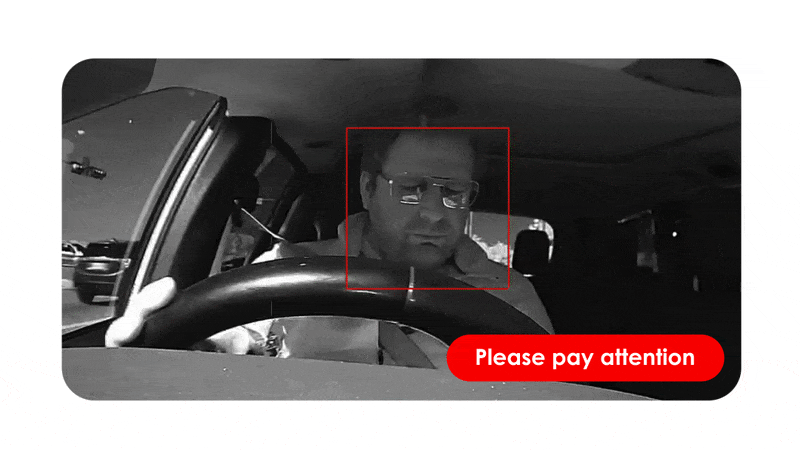 [Speaker Notes: Replace pics]
THE END